Vybrané problémy vodoprávní praxe
Zdeněk Horáček
XXXII. Setkání vodohospodářů v Kutné Hoře
23. května 2017
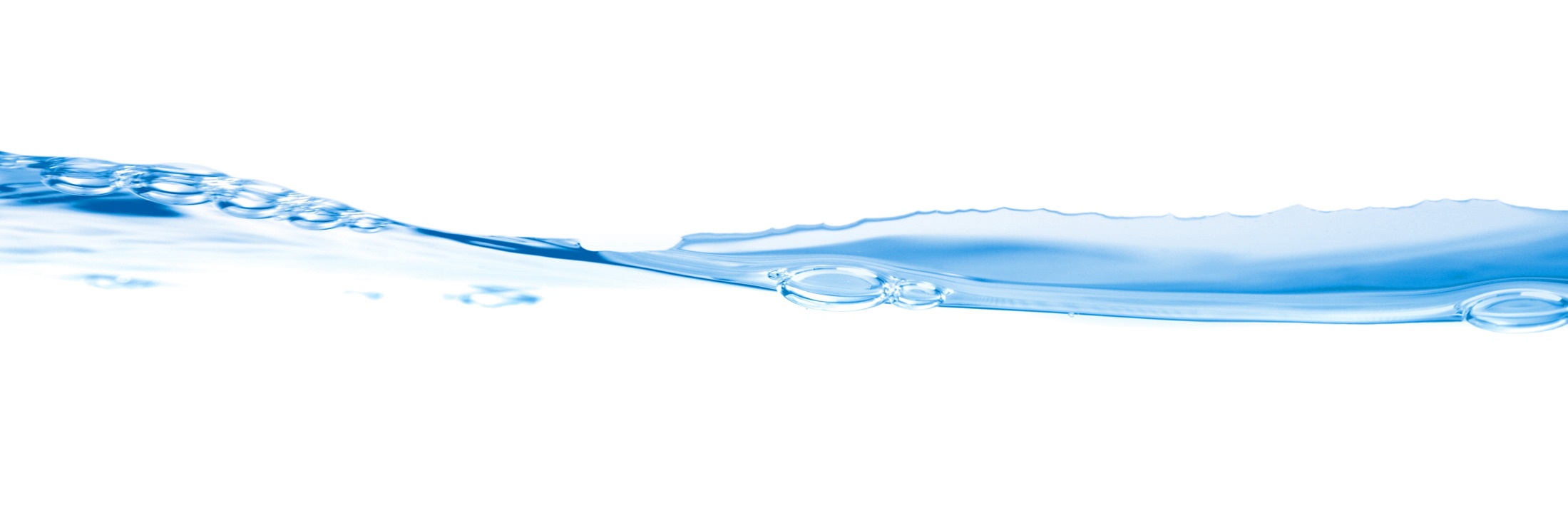 Přechod povolení k nakládání s vodami
Základní právní úprava
§ 11 odst. 1 vodního zákona č. 254/2001 Sb.:
Práva a povinnosti vyplývající z povolení k nakládání s vodami, které bylo vydáno pro účel spojený s vlastnictvím k pozemkům a nebo stavbám, přecházejí na jejich nabyvatele, pokud tyto pozemky a nebo stavby budou i nadále sloužit účelu uvedenému v povolení. To platí i pro jejich uživatele po dobu užívání těchto pozemků nebo staveb v rozsahu, který odpovídá rozsahu práv uživatele k nim, vyplývajícího ze vzájemného vztahu mezi vlastníkem a tímto uživatelem. Nabyvatelé těchto pozemků a nebo staveb, případně jejich uživatelé, jsou povinni oznámit vodoprávnímu úřadu, že došlo k převodu nebo přechodu pozemku nebo stavby,          s nimiž je povolení k nakládání s vodami spojeno,  a to  do 2 měsíců ode dne jejich převodu nebo přechodu, případně vzniku práv k jejich užívání.
§ 8 odst. 4 vodního zákona č. 138/1973 Sb.:
Pokud vodohospodářský orgán nestanovil jinak, přecházejí práva a povinnosti vyplývající z povolení, které bylo uděleno pro účel spojený s užíváním určitého nemovitého majetku, na dalšího nabyvatele, popřípadě uživatele takového majetku, pokud bude nadále tento majetek sloužit účelu, pro který bylo povolení uděleno. Další nabyvatelé, popřípadě uživatelé jsou povinni oznámit vodohospodářským orgánům, že došlo k převodu nebo přechodu majetku, s nímž bylo spojeno povolení, a to do dvou měsíců ode dne jeho převodu.
XXXII. Setkání vodohospodářů v Kutné Hoře
[Speaker Notes: Celkem 238 právních předpisů]
Přechod povolení k nakládání s vodami
Předpoklady přechodu povolení
Předpoklady přechodu podle § 11 odst. 1 vodního zákona č. 254/2001 Sb.:
Přecházejí pouze povolení k nakládání s vodami „věcného“ charakteru (spojená          s VD)
Nepřecházejí „osobní“ povolení, např. k chovu ryb za účelem podnikání
Držitelem povolení k nakládání s vodami je (soukromoprávní) vlastník vodního díla
Povolení přechází z vlastníka vodního díla na nabyvatele (vlastníka) vodního díla
Vodní dílo bude i nadále sloužit účelu uvedenému v povolení
Prozatímní přechod povolení k nakládání s vodami na uživatele vodního díla
Povinnost ohlásit přechod povolení (nesplnění povinnosti ale nemá na přechod vliv)
Předpoklady přechodu podle § 8 odst. 4 vodního zákona č. 138/1973 Sb.:
+ 	Přechod na uživatele(?)
XXXII. Setkání vodohospodářů v Kutné Hoře
[Speaker Notes: Celkem 238 právních předpisů]
Přechod povolení k nakládání s vodami
Praktické problémy a jejich řešení
Praktické problémy:
Povolení k nakládání s vodami nepřechází při převodu nebo přechodu vodního díla na nabyvatele, pokud je oprávněným z povolení uživatel vodního díla
Povolení k nakládání s vodami nepřechází na vlastníka vodního díla ani nezaniká při zániku právního titulu k užívání vodního díla, pokud je oprávněným z povolení uživatel vodního díla
 Vlastník nemůže požádat o vlastní povolení k nakládání s vodami, pokud je oprávněným z povolení uživatel vodního díla

Návrh řešení:
→	Vlastník vodního díla je oprávněným z nakládání s vodami
→	Uživatel vodního díla je pouhým zástupcem vlastníka ve vodoprávním řízení
→	Dohoda mezi vlastníkem vodního díla a uživatelem
XXXII. Setkání vodohospodářů v Kutné Hoře
[Speaker Notes: Celkem 238 právních předpisů]
Vypořádání práv ke stavbě VD na cizím poz.
Praktické problémy a jejich řešení
Praktické problémy:
Nedostatečný právní titul pro stavbu vodního díla na cizím pozemku (VD se stane součástí pozemku)
„Smlouva o právu provést stavbu“ (včetně smlouvy o smlouvě budoucí) se neváže k pozemku, nýbrž k osobě
Nedostatečné vymezení práv a povinností ve „smlouvě o právu provést stavbu“ (včetně smlouvy o smlouvě budoucí), např. chybějící úplata za užívání pozemku či její výpočet nebo doba trvání práva

Návrh řešení:
→	Právně dostatečná a jasná dohoda mezi vlastníkem pozemku a stavebníkem
XXXII. Setkání vodohospodářů v Kutné Hoře
[Speaker Notes: Celkem 238 právních předpisů]
Areálové vodovody a kanalizace
Povinnost překvalifikace
Čl. II bod 3 zákona č. 275/2013 Sb.:
Pokud přípojky a vnitřní vodovod nebo vnitřní kanalizace rozdělených  pozemků nebo staveb mají z technického hlediska charakter provozně souvisejícího vodovodu nebo kanalizace, vlastníci vodovodní nebo kanalizační přípojky a vnitřního vodovodu požádají vodoprávní úřad nejpozději do  31. prosince 2017 o vydání rozhodnutí podle § 3a zákona č. 274/2001 Sb., ve znění účinném ode dne nabytí účinnosti tohoto zákona na tento vodovod nebo kanalizaci.
§ 3a zákona o vodovodech a kanalizacích:
Pokud přípojky a vnitřní vodovod nebo vnitřní kanalizace rozdělených pozemků nebo staveb mají z hlediska svého členění charakter provozně souvisejícího vodovodu nebo kanalizace, vodoprávní úřad rozhodne o změně v užívání stavby vodovodní nebo kanalizační přípojky a části vnitřního vodovodu nebo vnitřní kanalizace podle tohoto zákona.
§ 2 odst. 10 zákona o vodovodech a kanalizacích:
Provozně souvisejícím vodovodem nebo provozně související kanalizací je vodovod, který je propojen s vodovodem jiného vlastníka nebo kanalizace, která je propojena s kanalizací jiného vlastníka.
XXXII. Setkání vodohospodářů v Kutné Hoře
[Speaker Notes: Celkem 238 právních předpisů]
Nová judikatura ve vodním hospodářství
Judikatura k vodnímu zákonu
NSS 6 As 129/2016-35:
Souhlas vodoprávního úřadu dle § 17 odst. 1 písm. c) zákona č. 254/2001 Sb.,             o vodách, má význam pouze pro stavby v záplavovém území mimo jeho aktivní zónu (příp. pro taxativně stanovený výčet staveb, které je možné v aktivní zóně provádět). Stavbu provedenou ve stanovené aktivní zóně záplavového území v rozporu s § 67  odst. 1 citovaného zákona nelze dodatečně povolit.
NSS 2 As 123/2016-47:
I. Pouze „vlastník“ vodního díla ve smyslu § 126 odst. 1 zákona č. 254/2001 Sb.,         o vodách, je podle § 59 odst. 3 téhož zákona osobou oprávněnou k navržení manipulačního řádu. Správní orgán, který manipulační řád schvaluje, proto v rámci řízení o jeho schválení musí otázku, kdo je "vlastníkem" vodního díla, postavit najisto. 
II. Otázky soukromoprávního oprávnění k přístupu k vodnímu dílu není pro účely schválení manipulačního řádu zpravidla třeba řešit, jelikož § 60 odst. 1 zákona             č. 254/2001 Sb., o vodách, umožňuje těm, kteří zajišťují provoz nebo provádějí údržbu vodních děl, přístup k vodnímu dílu po předchozím projednání s vlastníky pozemků sousedících s vodním dílem. Pro účely schválení manipulačního řádu je třeba se přístupem k vodnímu dílu zabývat pouze po skutkové stránce a jen do té míry, zda povinnosti stanovené manipulačním řádem lze v době posuzování návrhu fakticky uskutečnit vzhledem k fyzickým a dalším podobným poměrům vodního díla a jeho okolí.
XXXII. Setkání vodohospodářů v Kutné Hoře
[Speaker Notes: Celkem 238 právních předpisů]
Nová judikatura ve vodním hospodářství
Judikatura k vodnímu zákonu
NSS 2 AS 194/2016-29:
Znalecký posudek […] byl zpracován na objednávku […] a obsahuje všechny náležitosti znaleckého posudku, jak je vymezuje § 13 vyhlášky k provedení zákona o znalcích a tlumočnících. Jak to ale plyne z § 127a o. s. ř., aby se k takovému znaleckému posudku přistupovalo stejně, jako by byl vyžádán soudem, potažmo správním orgánem, musí takový posudek obsahovat ještě další náležitost a to doložku o tom, že si je znalec vědom následků vědomě nepravdivého znaleckého posudku. Předmětná doložka se však v posudku […] nenachází. Proto je závěr krajského soudu, že se jedná o znalecký posudek rovnocenný se znaleckým posudkem zpracovaným […], který byl vyžádán postupem podle § 56 správního řádu, nesprávný. 
Závěrem Nejvyšší správní soud konstatuje, že ani Závěrečnou zprávu hydrogeologického průzkumu zpracovanou […], která je součástí projektové dokumentace k dodatečně povolované stavbě, nelze považovat za znalecký posudek stricto sensu, tedy jako by byl vyžádán správním orgánem podle § 56 správního řádu. Za prvé nebyl vypracován znalcem ve smyslu zákona č. 36/1967 Sb., o znalcích a tlumočnících, a za další nesplňuje ani požadavky podle § 13 vyhlášky k provedení zákona o znalcích a tlumočnících ani § 127a o. s. ř. Osvědčení o odborné způsobilosti nesupluje rozhodnutí o jmenování znalcem ministrem spravedlnosti nebo krajským soudem (§ 3 odst. 1 zákona o znalcích a tlumočnících) a uvedená zpráva neobsahuje ani znaleckou doložku, ani doložku o tom, že si je znalec vědom následků vědomě nepravdivého posudku.
XXXII. Setkání vodohospodářů v Kutné Hoře
[Speaker Notes: Celkem 238 právních předpisů]
Nová judikatura ve vodním hospodářství
Zákon o vodovodech a kanalizacích
NS 32 Cdo 2705/2014:
Zákon č. 274/2001 Sb. na rozdíl od předchozí právní úpravy účinné do 31. 12. 2001, již neumožňuje vznik právního vztahu odběru vody a odvádění odpadních vod veřejnou kanalizací na základě právní skutečnosti (samotného bezesmluvního odběru), nýbrž v ustanovení § 8 odst. 6 ukládá povinnost uzavřít o tom písemnou smlouvu, a odběr a vypouštění vod bez platné smlouvy považuje za neoprávněný odběr [§ 10 odst. 1 písm. b)] a za neoprávněné vypouštění odpadních vod [§ 10 odst. 2 písm. a)]. Plnění, kterého se odběrateli bez smlouvy dostane, nutně představuje bezdůvodné obohacení, které musí vydat.
NS 22 Cdo 1769/2016:
Ani v situaci, kdy je osoba již připojena na kanalizaci, je tedy odběratelem, se v zásadě nemůže domáhat splnění povinnosti odvádět a čistit odpadní vody, neboť nejdříve musí uzavřít smlouvu o odvádění odpadních vod podle § 8 odst. 6 zákona o vodovodech a kanalizacích či se jejího uzavření domoci. Pokud je však odběratel již připojen na kanalizaci a má zároveň uzavřenu smlouvu o odvádění odpadních vod, pak je provozovatel kanalizace ve shodě se smlouvou o odvádění odpadních vod povinen odvádět odpadní vody, přičemž přerušit nebo omezit odvádění odpadních vod může jen za podmínek stanovených v zákoně o vodovodech a kanalizacích a ve smlouvě o odvádění odpadních vod. Pokud důvody pro přerušení nebo omezení odvádění odpadních vod nejsou dány, jedná se o porušení smluvní povinnosti, na jejímž základě se může odběratel domáhat plnění povinnosti, případně dalších souvisejících nároků.
XXXII. Setkání vodohospodářů v Kutné Hoře
[Speaker Notes: Celkem 238 právních předpisů]
Děkuji za pozornost!
JUDr. Zdeněk Horáček, Ph.D.
Tel: +420 246 042 812
E-mail: zhoracek@deloitteCE.com
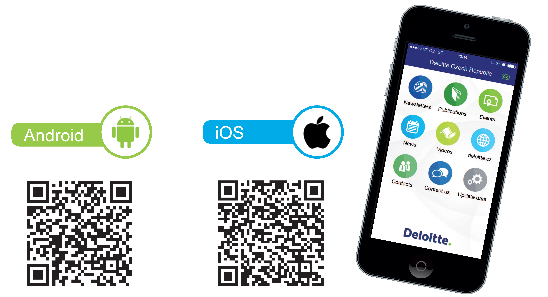 Mobilní aplikace 
Deloitte CZ
Zpravodaje l Studie l Semináře l Novinky l Videa
Deloitte Legal označuje právní praxe přidružených společností členských firem Deloitte Touche Tohmatsu Limited, které poskytují právní služby. Z právních a regulatorních důvodů právní služby neposkytují všechny členské firmy. 
Deloitte označuje jednu či více společností Deloitte Touche Tohmatsu Limited, britské privátní společnosti s ručením omezeným zárukou („DTTL“), jejích členských firem a jejich spřízněných subjektů. Společnost DTTL a každá z jejích členských firem představuje samostatný a nezávislý právní subjekt. Společnost DTTL (rovněž označovaná jako „Deloitte Global“) služby klientům neposkytuje. Podrobné informace o společnosti Deloitte Touche Tohmatsu Limited a jejích členských firmách jsou uvedeny na adrese www.deloitte.com/cz/onas.
Společnost Deloitte poskytuje služby v oblasti auditu, poradenství, právního a finančního poradenství, poradenství v oblasti rizik a daní a související služby klientům v celé řadě odvětví veřejného a soukromého sektoru. Díky globálně propojené síti členských firem ve více než 150 zemích a teritoriích má společnost Deloitte světové možnosti a poznatky a poskytuje svým klientům, mezi něž patří čtyři z pěti společností figurujících v žebříčku Fortune Global 500 ®, vysoce kvalitní služby v oblastech, ve kterých klienti řeší své nejkomplexnější podnikatelské výzvy. Chcete-li se dozvědět více o způsobu, jakým zhruba 244 000 odborníků dělá to, co má pro klienty smysl, kontaktujte nás prostřednictvím sociálních sítí Facebook, LinkedIn či Twitter. 
Společnost Deloitte ve střední Evropě je regionální organizací subjektů sdružených ve společnosti Deloitte Central Europe Holdings Limited, která je členskou firmou sdružení Deloitte Touche Tohmatsu Limited ve střední Evropě. Odborné služby poskytují dceřiné a přidružené podniky společnosti Deloitte Central Europe Holdings Limited, které jsou samostatnými a nezávislými právními subjekty. Dceřiné a přidružené podniky společnosti Deloitte Central Europe Holdings Limited patří ve středoevropském regionu k předním firmám poskytujícím služby prostřednictvím téměř 6 000 zaměstnanců ze 41 pracovišť v 18 zemích.
© 2017 Pro více informací kontaktujte Ambruz & Dark Deloitte Legal s.r.o., advokátní kancelář.